Personenverkehr und Transportwesens8. Integrierter Verkehr
Metodický koncept k efektivní podpoře klíčových odborných kompetencí s využitím cizího jazyka ATCZ62 - CLIL jako výuková strategie na vysoké škole
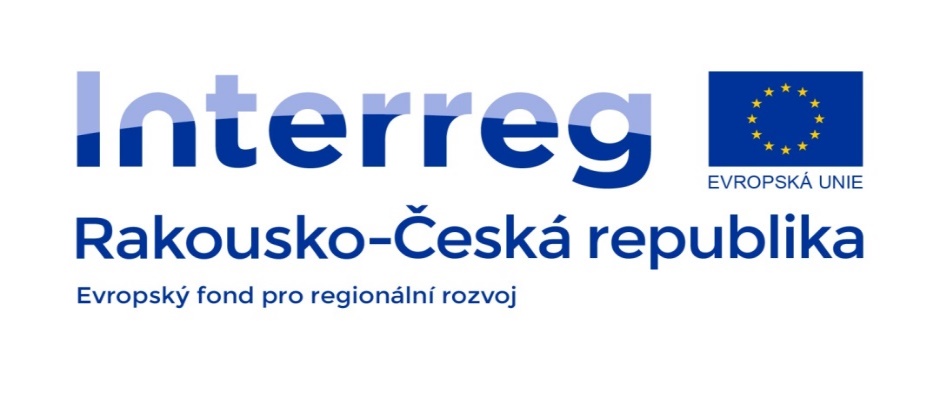 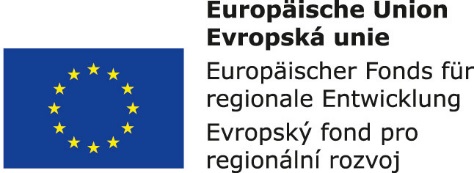 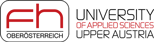 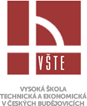 Die Definition:

	„Integriertes Verkehrssystem ist die Möglichkeit koordinierter Verwendung mehrerer Arten des öffentlichen Verkehrs von mehreren Trägern (einschließlich organisierten Anbindungen zu den einzelnen Pkw-Verkehr) mit dem Ziel, die effektive und effiziente Transportdienste des Gebiets zu gewährleisten hinsichtlich der wirtschaftlichen und nicht-wirtschaftlichen Bedürfnisse den Bewohnern und Institutionen, die im System anwesend sind."
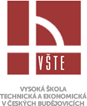 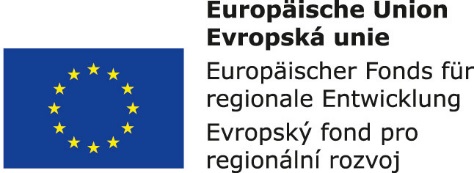 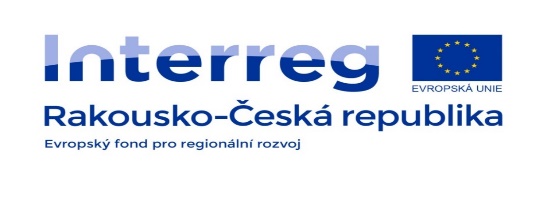 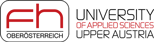 Bezüglich der Passagiere, die für IVS grundlegend sind, wird IVS gekennzeichnet durch:
einheitlicher gemeinsame Verkehrsversorgung (koordinierte Fahrpläne);
ein gemeinsamer Tarif mit einem einzigen öffentlichen Angebot von Fahrkarten;
einheitliche gemeinsame Verkehrsbedingungen;
garantierten Qualitätsstandards;
einheitlicher gemeinsamen Informationsdienst und
einheitliche Präsentation des Systems an die Öffentlichkeit (einheitliche Kommunikation jedes Transportmodus und jedes Fahrgastträgers).
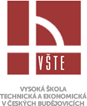 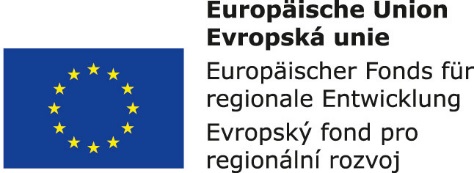 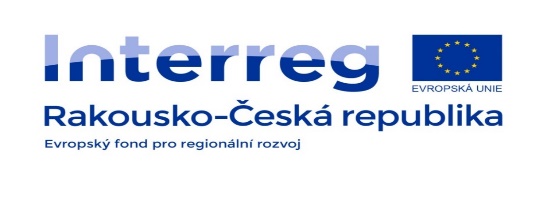 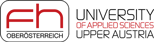 Integration, ist ein Verband, das IVS definiert es als:
kombinierte Einsatz mehrerer Verkehrsmittel um die Verkehrsbedürfnisse der Benutzer befriedigen,
Koordination in Transport und Verkehr, um optimale Verbindungen zwischen den Linien und Verkehrsmitteln von verschiedenen Trägern zu gewährleisten, oder voneinander abhängige Bereitstellung von Dienstleistungen,
Koordination des Tarifs in der Verwendung eines einheitlichen Tarifs bei allen Träger, ohne dass dies die Gültigkeit der anderen Tarife von diesen Trägern beeinflusst,
Zusammenarbeit im Bereich der Wirtschaft, Organisation und Management der Träger und anderen Subjekten, die für den öffentlichen Verkehr verantwortlich sind mit dem Ziel die Koordination so gewährleistet um ein optimales Verhältnis zwischen Kosten und Nutzen dieser Dienstleistung für Personen und Organisationen zu erreichen, mit der Berücksichtigung von wirtschaftlichen und nicht-wirtschaftlichen Einflüssen.
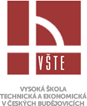 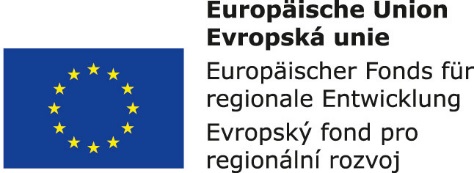 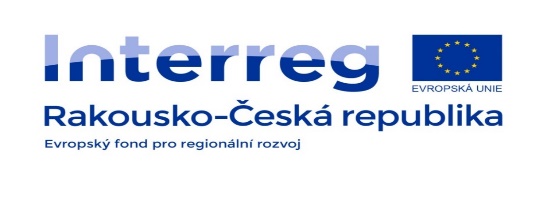 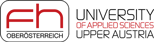 Organisation, Bereitstellung und Betrieb des Verkehrs geschieht in drei Komponenten von IVS. Diese Komponenten sind drei miteinander verbundene Subsysteme:

Organisations-ökonomische Subsystem,
Tarif Subsystem,
Verkehr Subsystem.
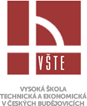 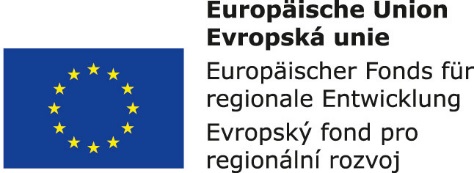 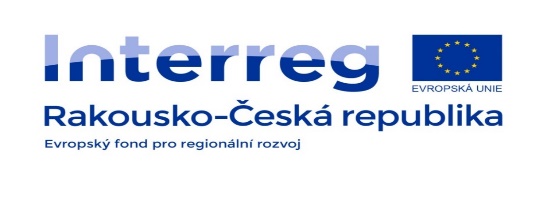 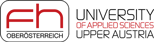 Merkmale der Integration in Subsystemen IVS:


Integration von Organisation und Wirtschaft.
Tarifintegration.
Verkehrsintegration.
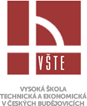 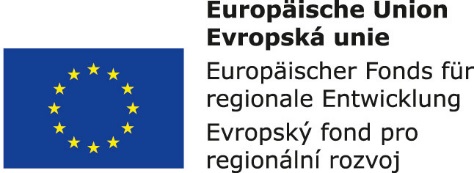 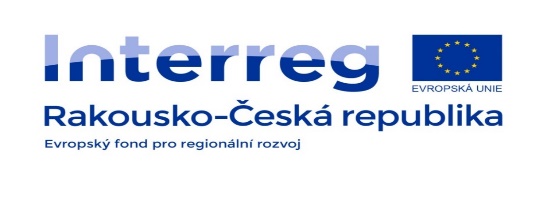 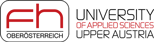 Integrierte Verkehrssysteme in der Tschechischen Republik :

einheitliches System des Regionalverkehrs basierend auf Präferenz des Schienenverkehrs (Schiene, U‑Bahn, Straßenbahn), Busverkehr ist in erster Linie als Anbindung zu den Terminals von Verkehrsstationen organisiert,
das System ermöglicht einen kombinierten Transport mit dem Auto und mit öffentlichen Verkehrsmitteln, der durch die P&R Parkplätze realisiert wird, die Parkplätze wurden am Terminals des Schienenverkehrs am Rande der Stadt und ihre Umgebung gebaut,
gleichmäßige Übertragung des Preissystems, das eine Reise mit einfacher Fahrkarte mit dem notwendigen Umstieg ermöglicht, die unabhängig von den gewählten Transportmitteln und Trägern ist,
Schaffung von Bedingungen für Markt- und Wettbewerbsumfeld auf dem Transportmarkt, um die notwendige Wirtschaftlichkeit des Betriebs aufrecht zu erhalten, während des Verkehr Koordination und Kooperation zu bewahren
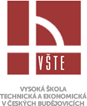 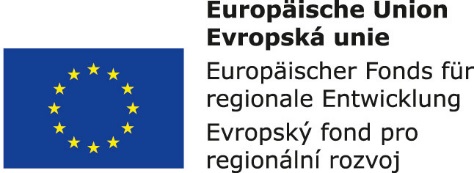 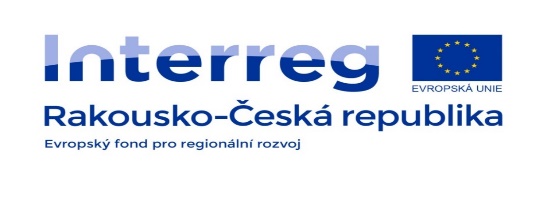 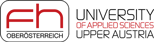